Департамент внутренней  и кадровой политики белгородской области
Областное государственное автономное профессиональное образовательное учреждение 
«Чернянский агромеханический техникум»
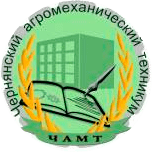 Презентация бережливого проекта«рациональная Организация рабочего пространства методического кабинета»
Директор ОГАПОУ «ЧАМТ»
Бобас Елена Владимировна
п.Чернянка, 2018 год
[Speaker Notes: Титульный слайд]
карточка проекта
Эффекты:
Сокращение времени поиска необходимой информации  при выполнении профессиональных функций;
Стандарт организации рабочего пространства методического кабинета;
Удовлетворенность педагогов организацией условий работы методического кабинета
2
Введение в предметную область(описание ситуации «как есть»)
Обоснование выбора процесса:
Нерациональная организация рабочих мест педагогов в методическом кабинете;
Временные и материальные потери;
Неудовлетворённость педагогов организацией рабочего пространства методического кабинета.
3
Введение в предметную область(описание ситуации «как есть»)
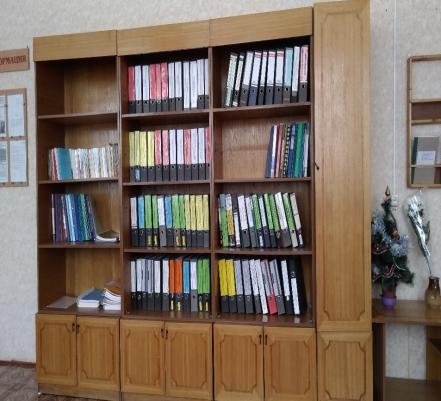 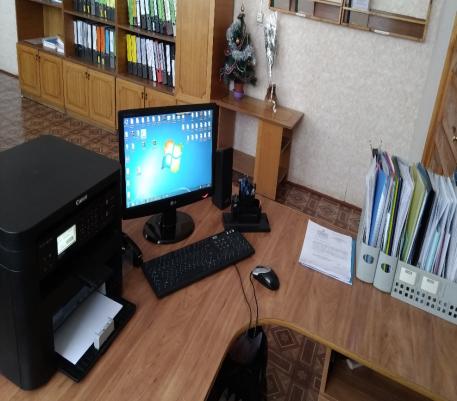 4
Карта текущего состояния
4
3
1
2
Карта текущего состояния
6
Введение в предметную область(описание ситуации «как есть»)Пирамида проблем
Отсутствие электронной базы методической документации
Документация не систематизирована
Отсутствие стандартов оформления методической документации
7
Карта целевого состояния
Введение в предметную область(описание ситуации «как будет»)
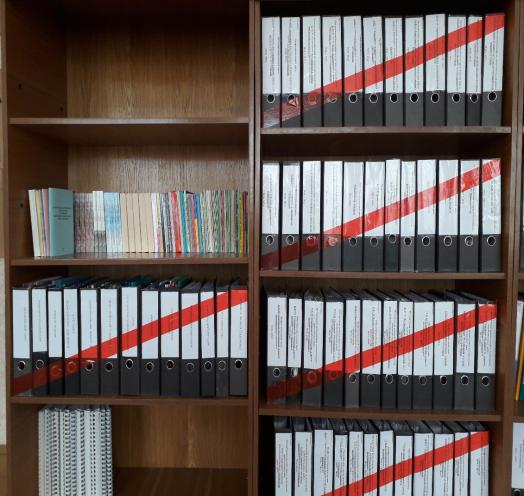 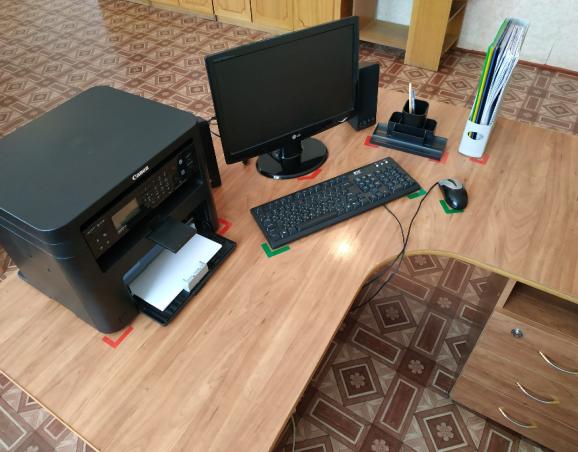 9
Цель и результат проекта
10
Основные блоки работ проекта
11
* завершенные блоки работ  закрашиваются зеленым цветом
Сортировка и систематизация документации
12
Стандарт рабочего места
педагога в методическом кабинете
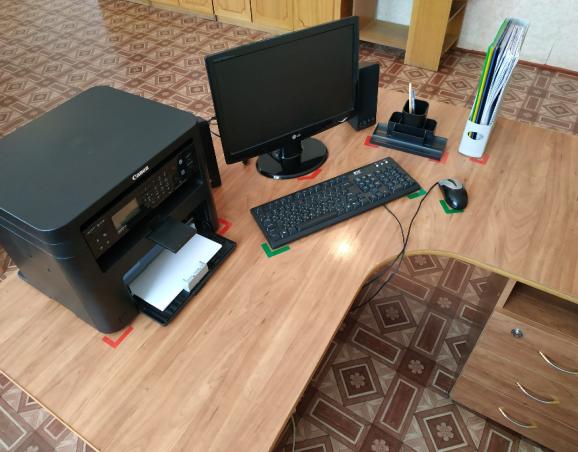 13
Разработаны стандарты
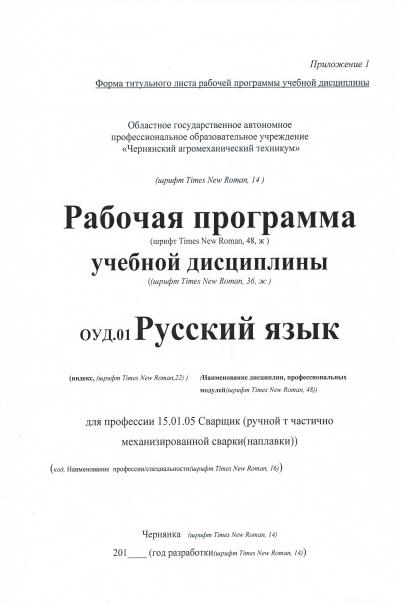 14
Команда проекта
15
Заседание рабочей группы
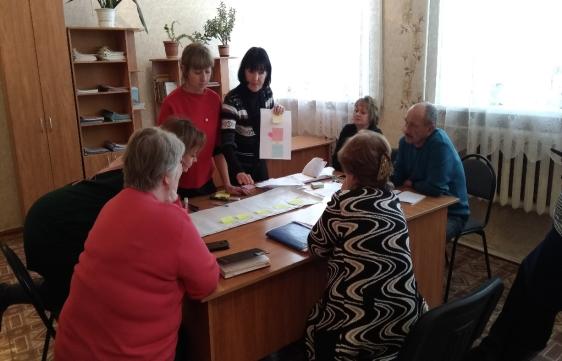 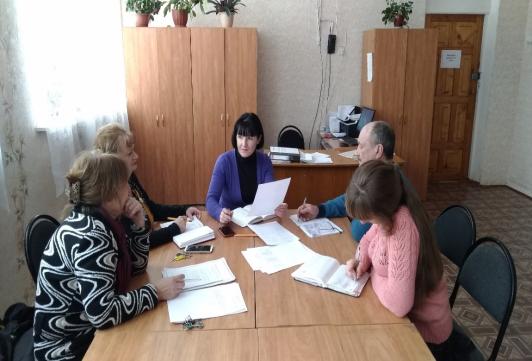 .                                                                                            16
Контактные данные:
Руководитель проекта:
Ситнянская Светлана Леонидовна
тел.: 8(47232)5-51-03
e-mail: goupu7@mail.ru

Администратор проекта:
Дубровина Галина Михайловна
тел.:8(47232)5-51-03
e-mail:goupu7@mail.ru
17